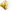 Our primary school no 336 in Warsaw
That is Our school. This presentation is a tour  around school.
View of school 336(that’s our school )
Library in the library there are 3 computers for students and A lot of Books and magazines.
We have two  monuments in the school. They are dedicated to Janek bytnar.
Our school patron is Jan bytnar
He was a Conspirator.

 He conspired against Germany in the year 1914
School canteen
Our canteen is very big.

 But in our school  there are a lot of children.

So lunch is at diferent times.
Presentation made by
Leopold Kuciński & Jan Turowicz-Kwiatkowski